Астрономические наблюдения
Явление- изменение
Мир огромен, необозрим, нет ни начала ни конца, движется в пространстве и времени, быстро или медленно меняется.
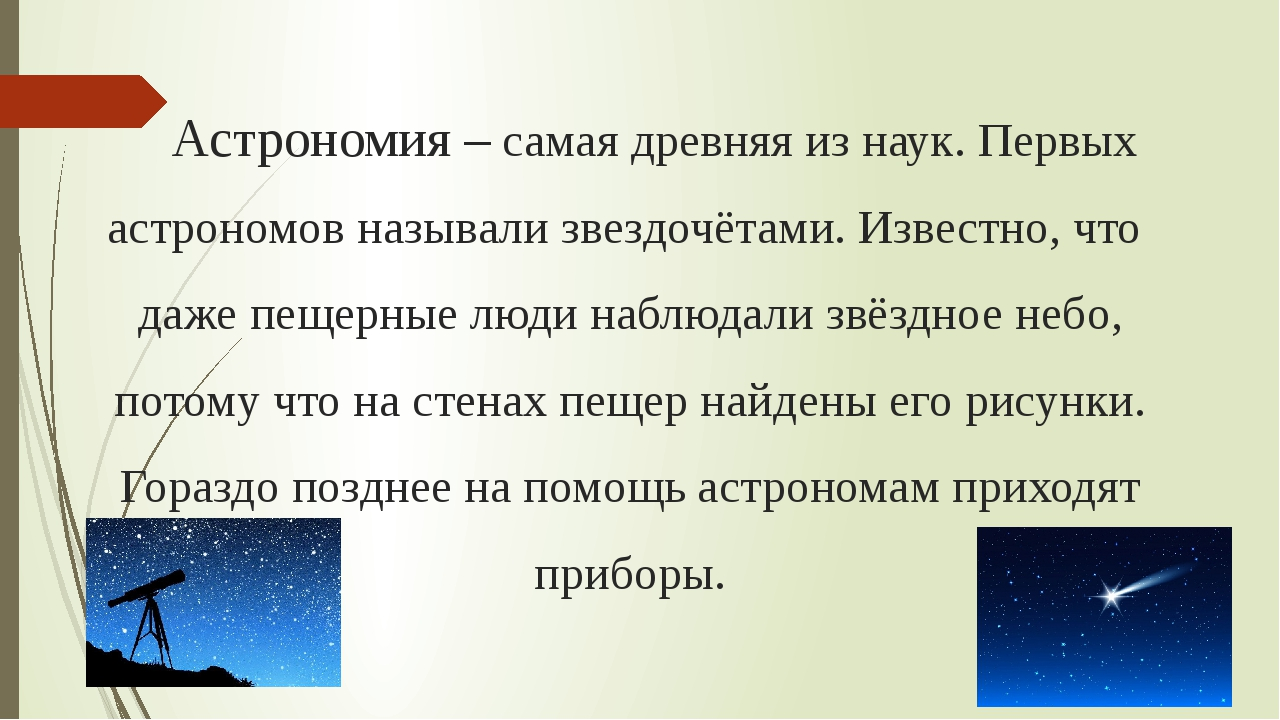 Астрономия -
наука, изучающая движение, строение и развитие небесных тел и их систем. 
Накопленные ею знания применяются для практических нужд человечества.
Астрономия нужна для:
измерения времени; 
ориентировки по странам света; 
кораблевождения; 
определения точного времени; 
изучения влияния на Землю небесных тел; 
физическую природу небесных тел; 
изучения во Вселенной вещество в таких состояниях и масштабах, которые неосуществимы в физических  
         лабораториях.
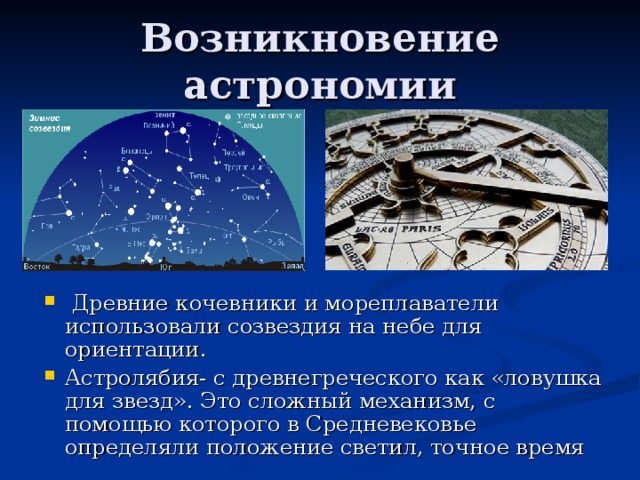 Наблюдение -
основной источник информации о небесных телах, процессах, явлениях, происходящих во 
     Вселенной.
Основную информацию о небесных телах нам приносят световые лучи, радиоволны и другие виды электромагнитных излучений.
Для наблюдения созданы научно-исследовательские учреждения – астрономические обсерватории
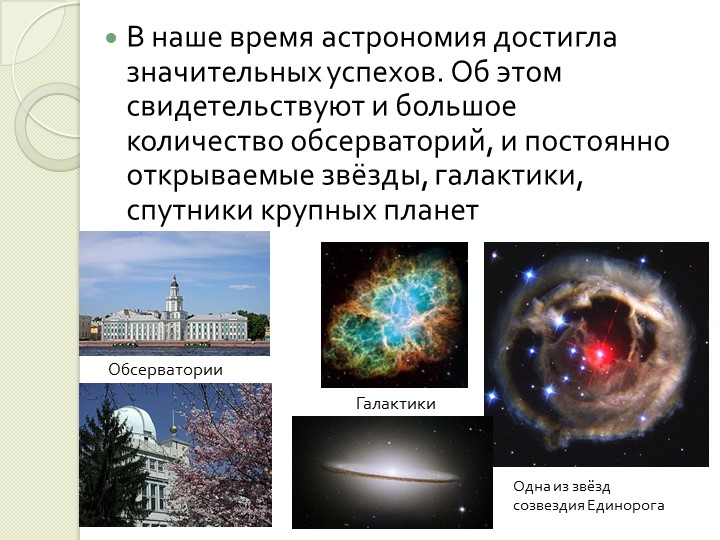 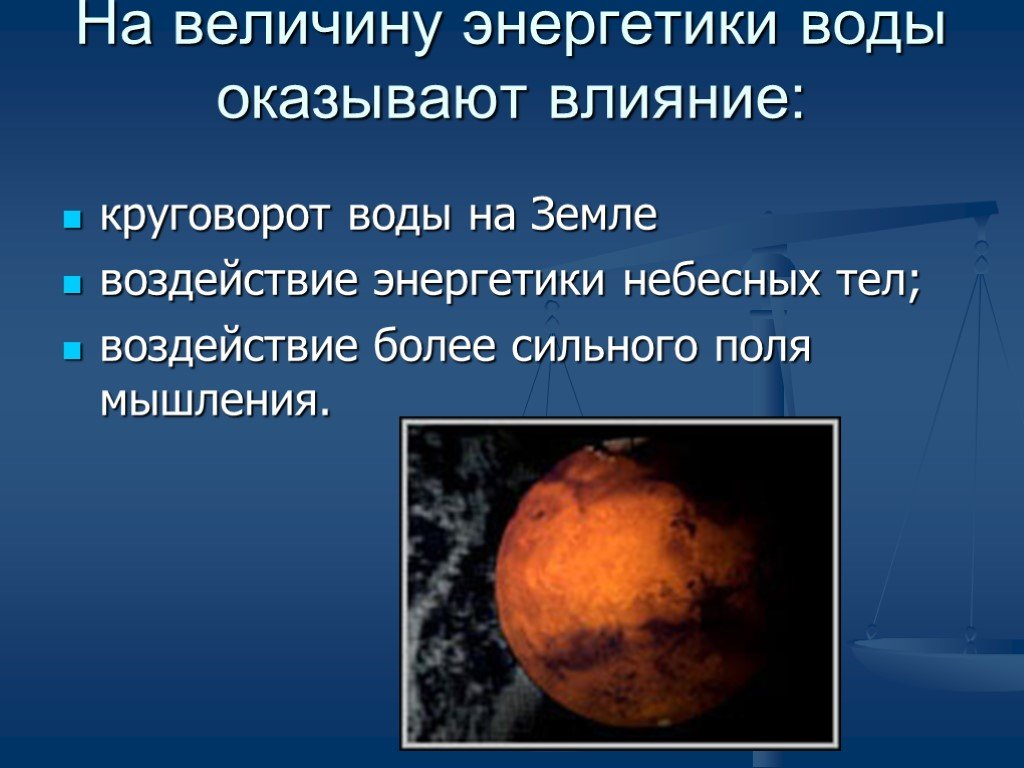 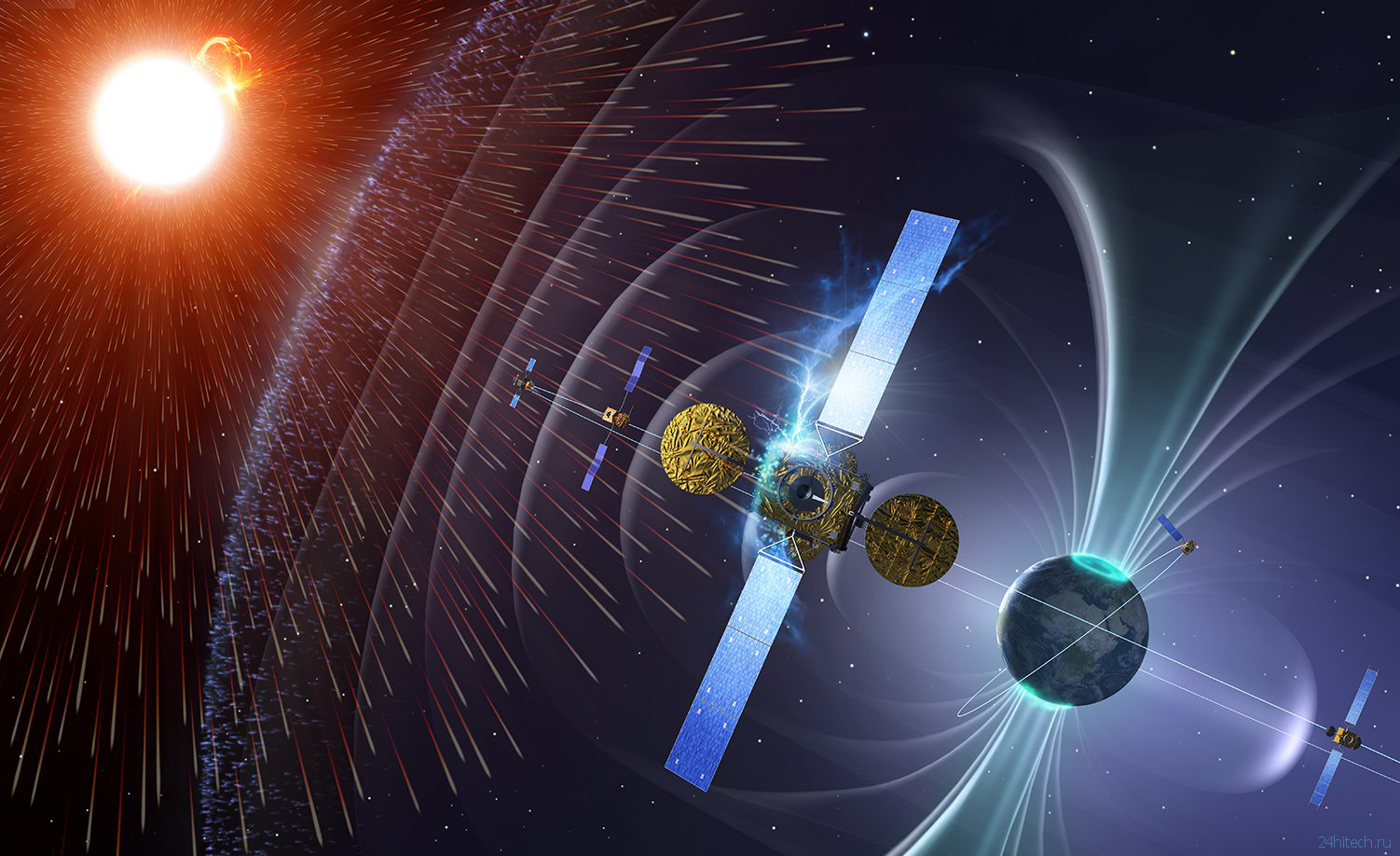 Методы:
Визуально-фотографические, 
радиолокация, 
спектральный анализ
Визуальные наблюдения
телескоп -  зрительная труба, состоящая из линз и зеркал. Впервые использовал в 1609 г Галилео Галилей.
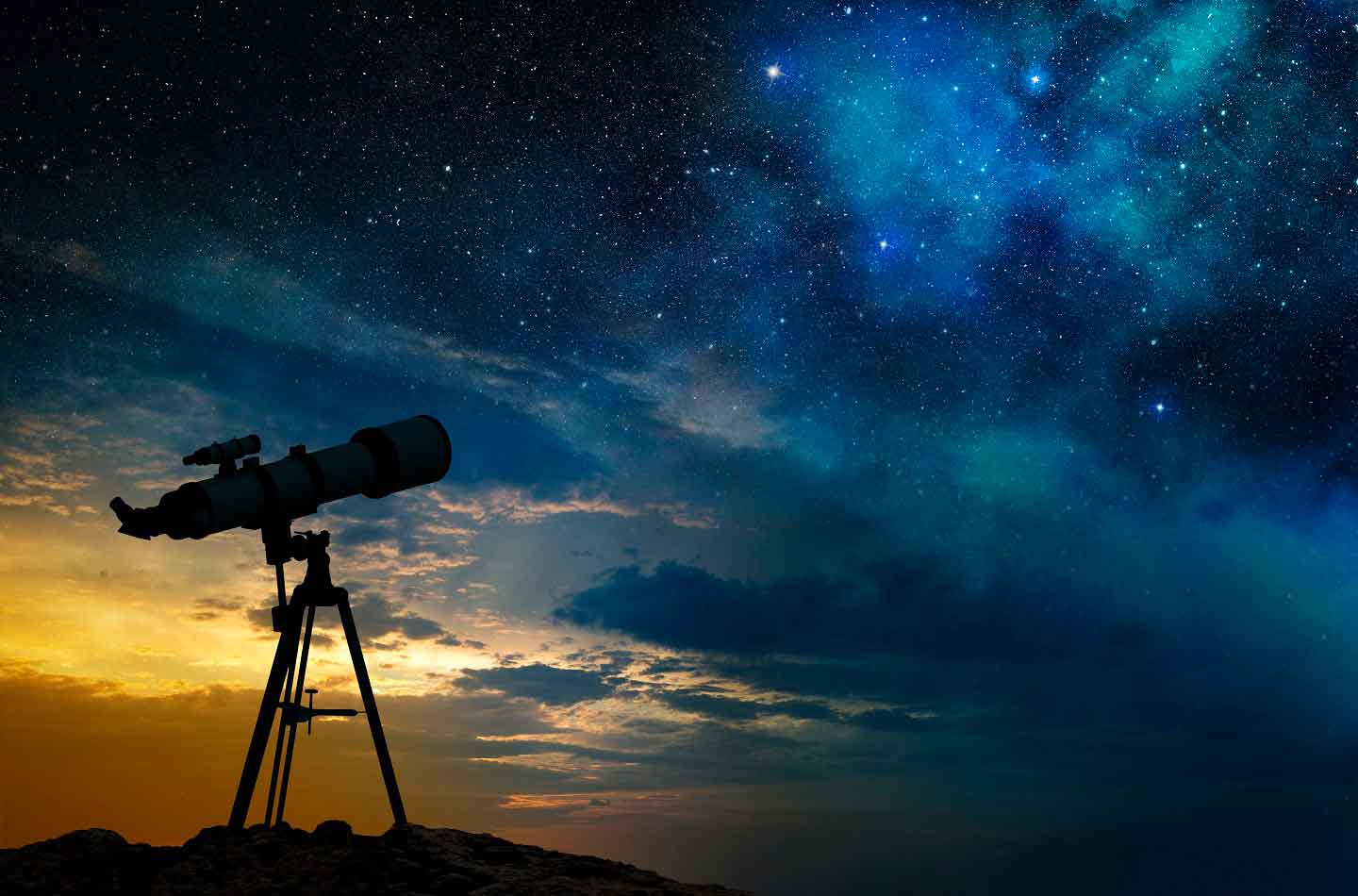 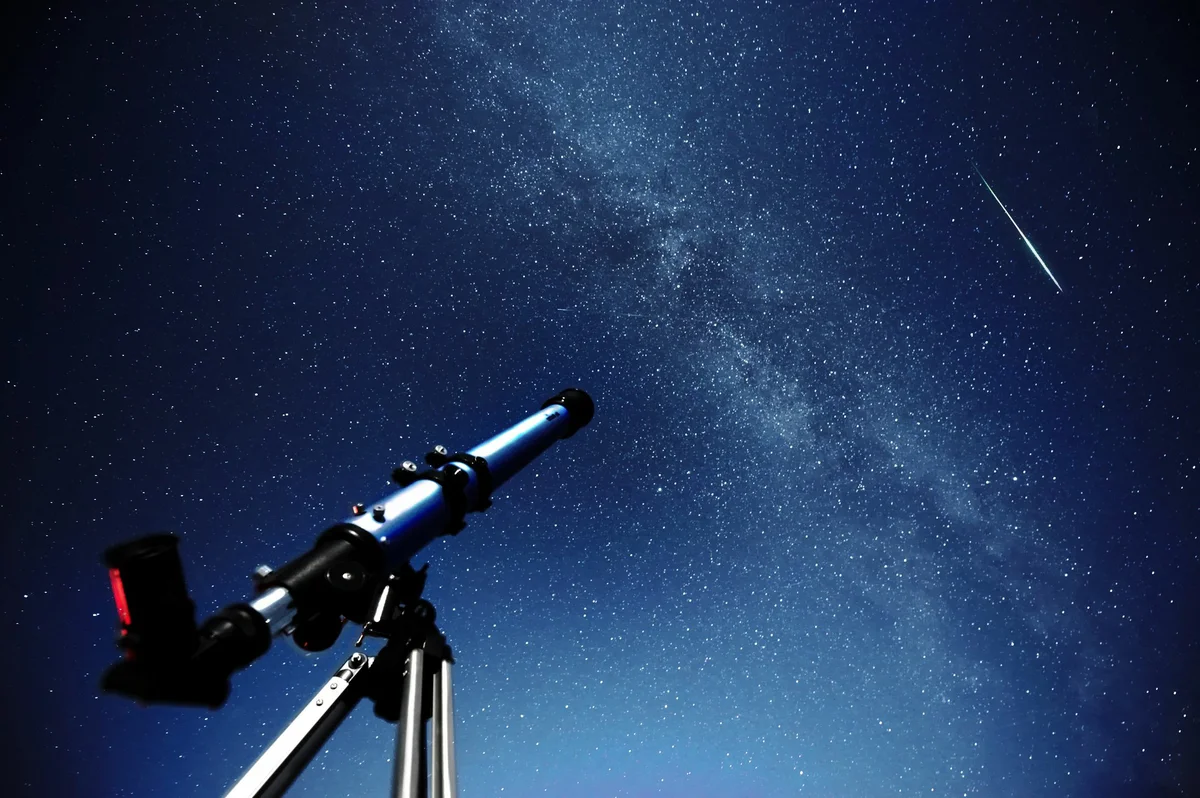 Назначение телескопа – собирать больше света, чтобы обнаруживать слабые источники излучения, и увеличивать угол зрения, под которым рассматривают небесные объекты.
Телескоп с объективом из собирающих линз – рефрактор 
Телескоп с объективом из вогнутых зеркал – рефлектор 
Телескоп зеркально-линзовый называется менисковый
Фотографические наблюдения
астрограф – телескоп, предназначенный для фотографирования либо больших участков в малом масштабе, либо малых участков неба в большом 
         масштабе.
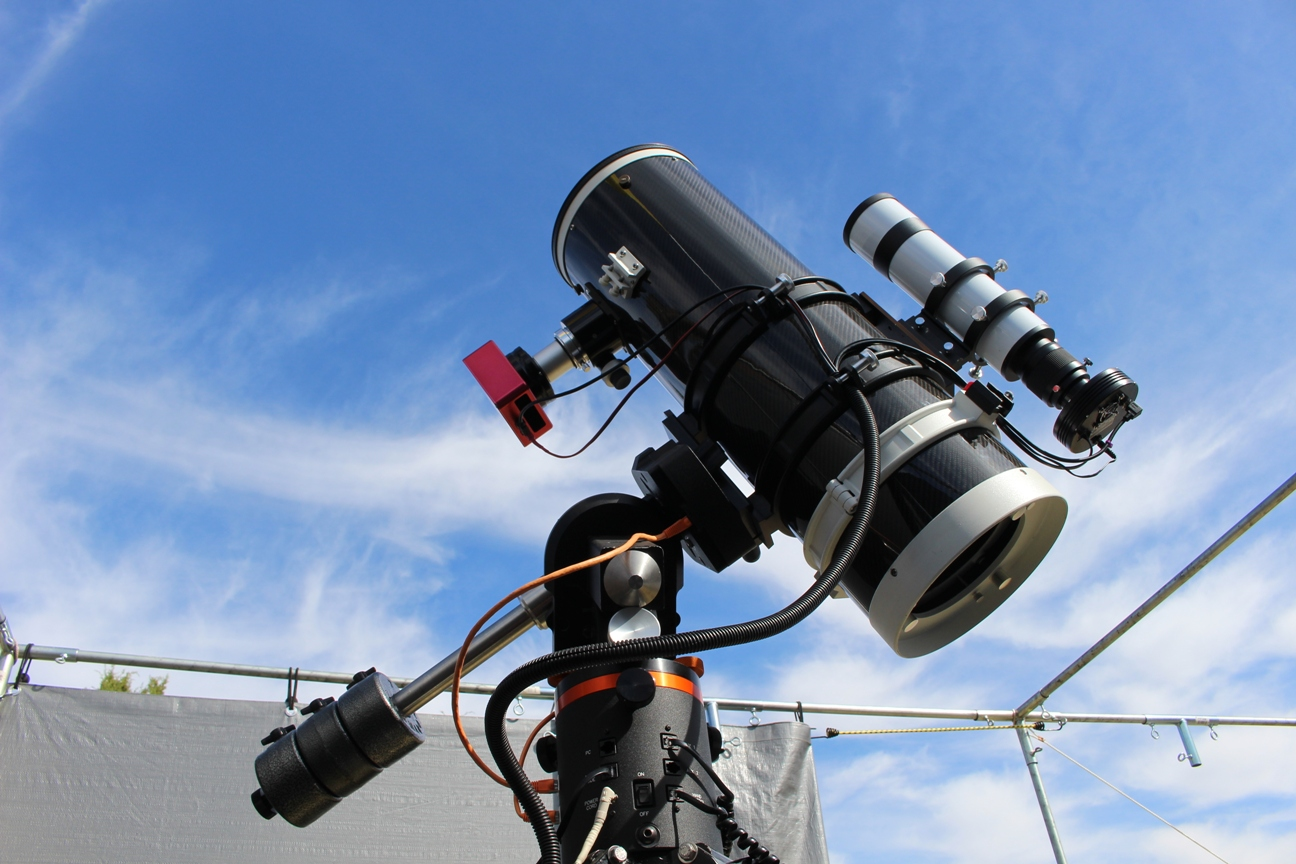 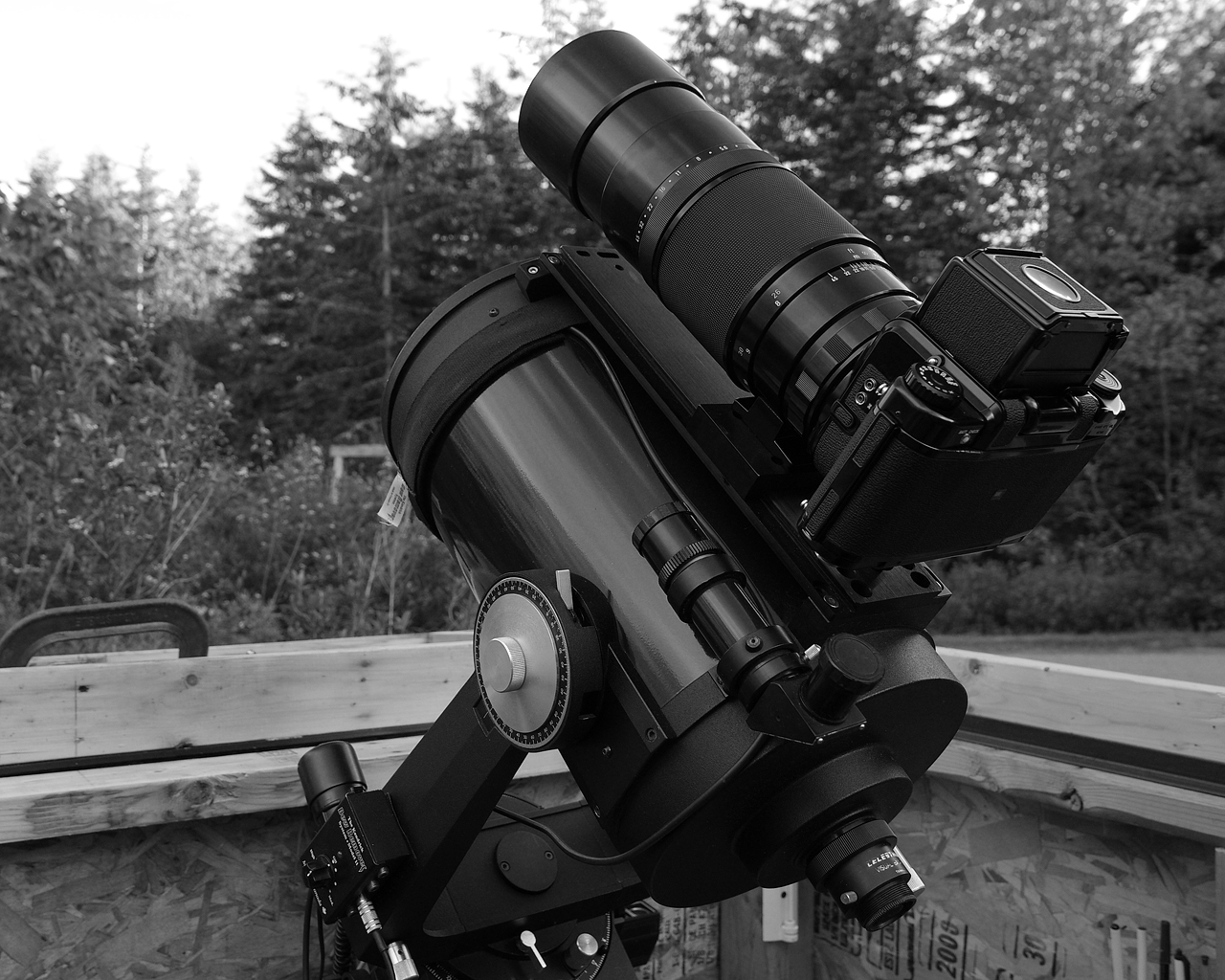 Радиотелескоп – определяет расстояние до светила
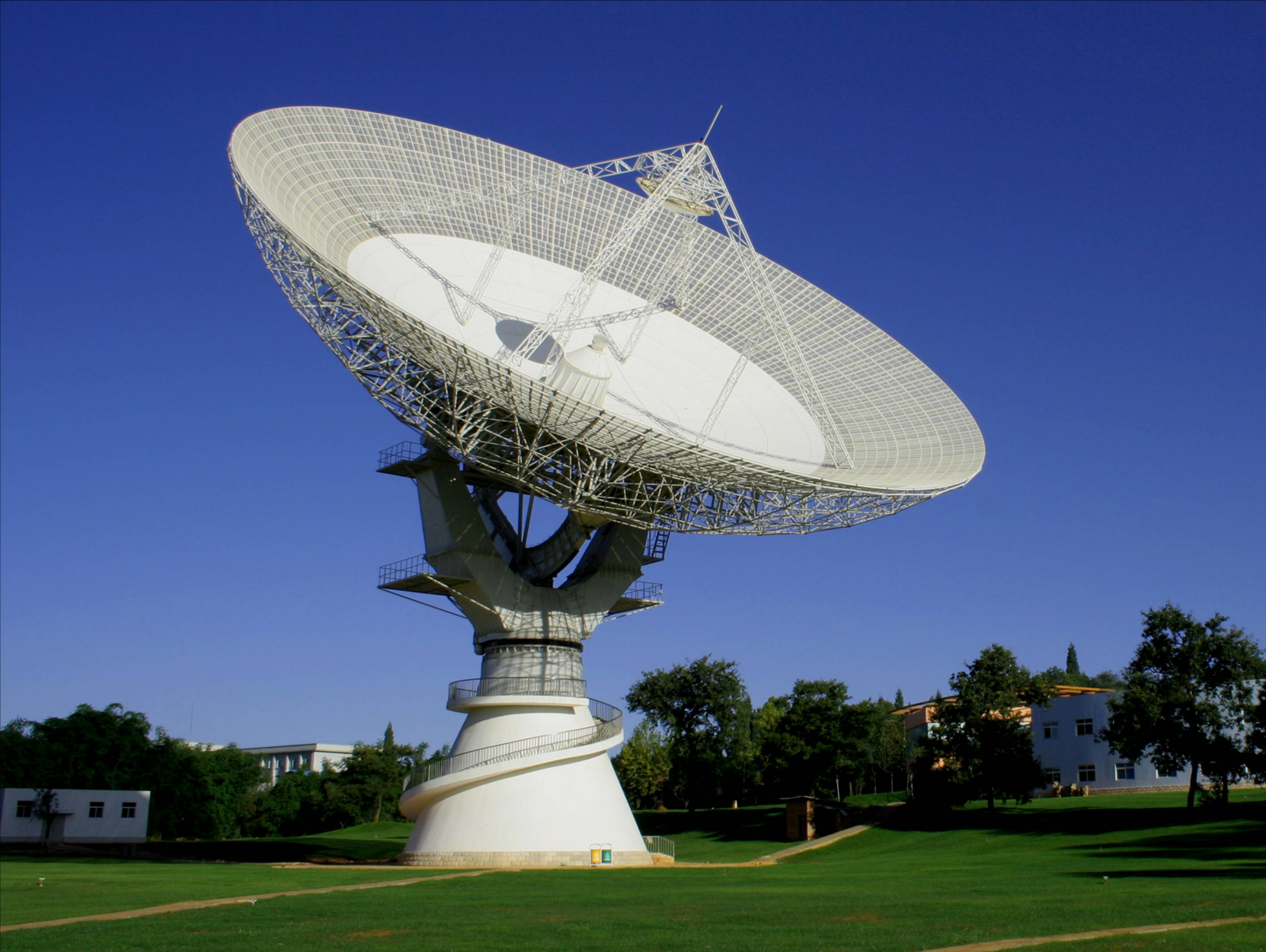 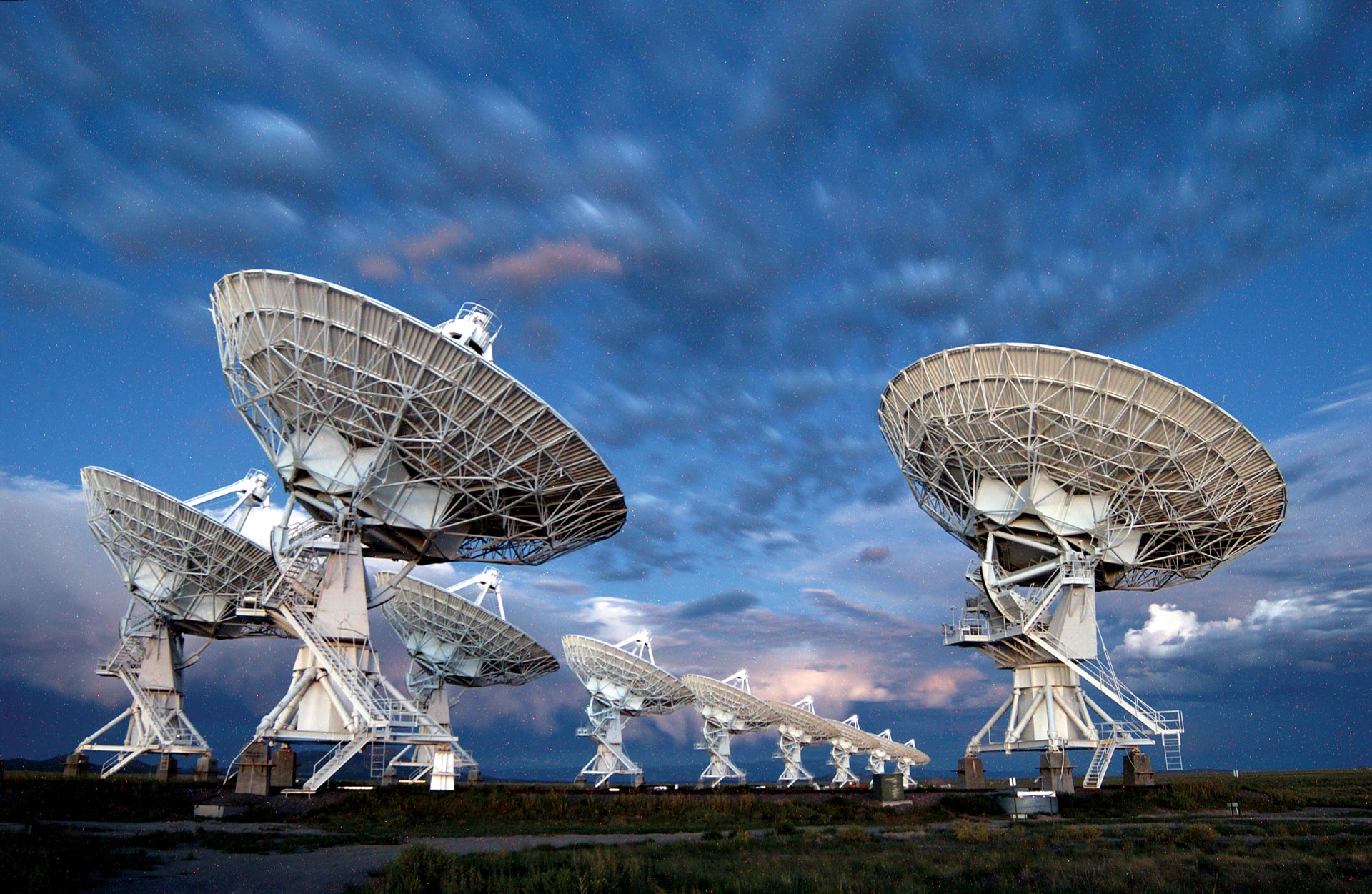 Спектральный анализ – метод определения химического состава вещества по его спектру.
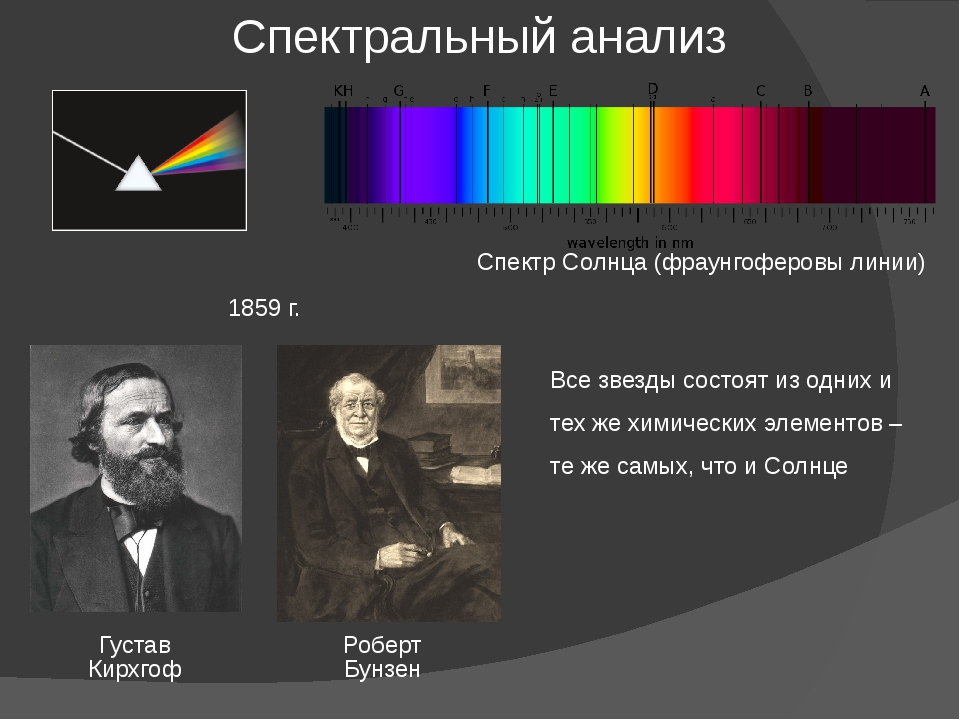 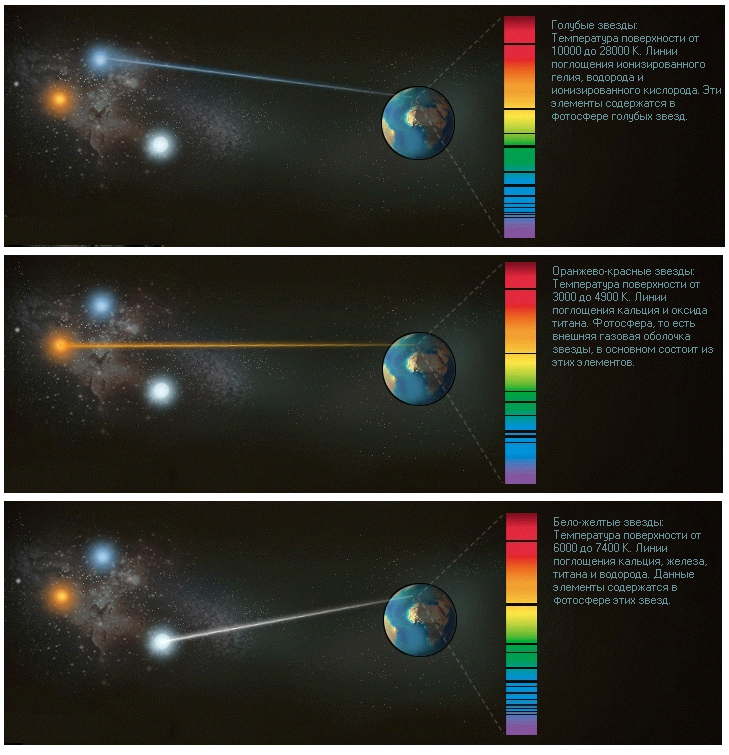 ПРЕИМУЩЕСТВА
Документальность – способность фиксировать происходящие явления и процессы и долгое время сохранять полученную информацию.
Моментальность – способность регистрировать кратко временные явления, происходящие в данный момент 
       времени.
Интегральность – способность накапливать свет от слабых источников.
Панорамность – способность запечатлевать на фотопластинке одновременно несколько объектов и их взаимное расположение.
Детальность  получаемого изображения.
Сведения о температуре, химическом составе, магнитных и электрических полях, о движении небесных тел.
Особенности наблюдений:
Пассивность 
требуется очень длительный срок наблюдений. 
Мы не можем активно влиять на небесные тела, ставить опыты.
Место и время наблюдения. 

Например, наблюдения с Земли – у нас зимний день, а Южной Америке летняя ночь. Есть звезды, которые видны в разное время года
Расстояние и размер небесных тел. 

Для измерения больших расстояний используют специальные, достаточно крупные единицы длины.
Астрономическая единица (а.е.)- это среднее расстояние от Земли до Солнца.
1 а.е.= 150 млн.км
Необходимость знаний астрономии.
1.Гигантская   и уникальная космическая 
      лаборатория
2.развитие геодезии, картографии, мореплавания, авиации, космических исследований, определения точного времени и географических координат.
3.формирования мировоззрения.
Домашнее задание
Презентация, сообщение, реферат:
 1.  обсерватории.
 2. первый телескоп
С п а с и б о   за   в н и м а н и е ! ! !